المملكة العربية السعودية
وزارة التعليم
إدارة التعليم بالمخواة
مدرسة الأمير سلطان بناوان
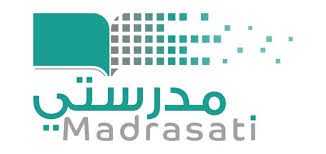 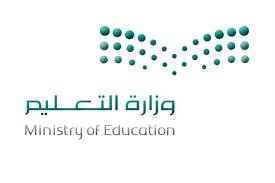 أهلا وسهلا بكم
طلاب الصف الرابع الابتدائي
المادة: لغتي
الموضوع: الوظيفة النحوية (المفعول به)
الاستاذ داود الشاووش
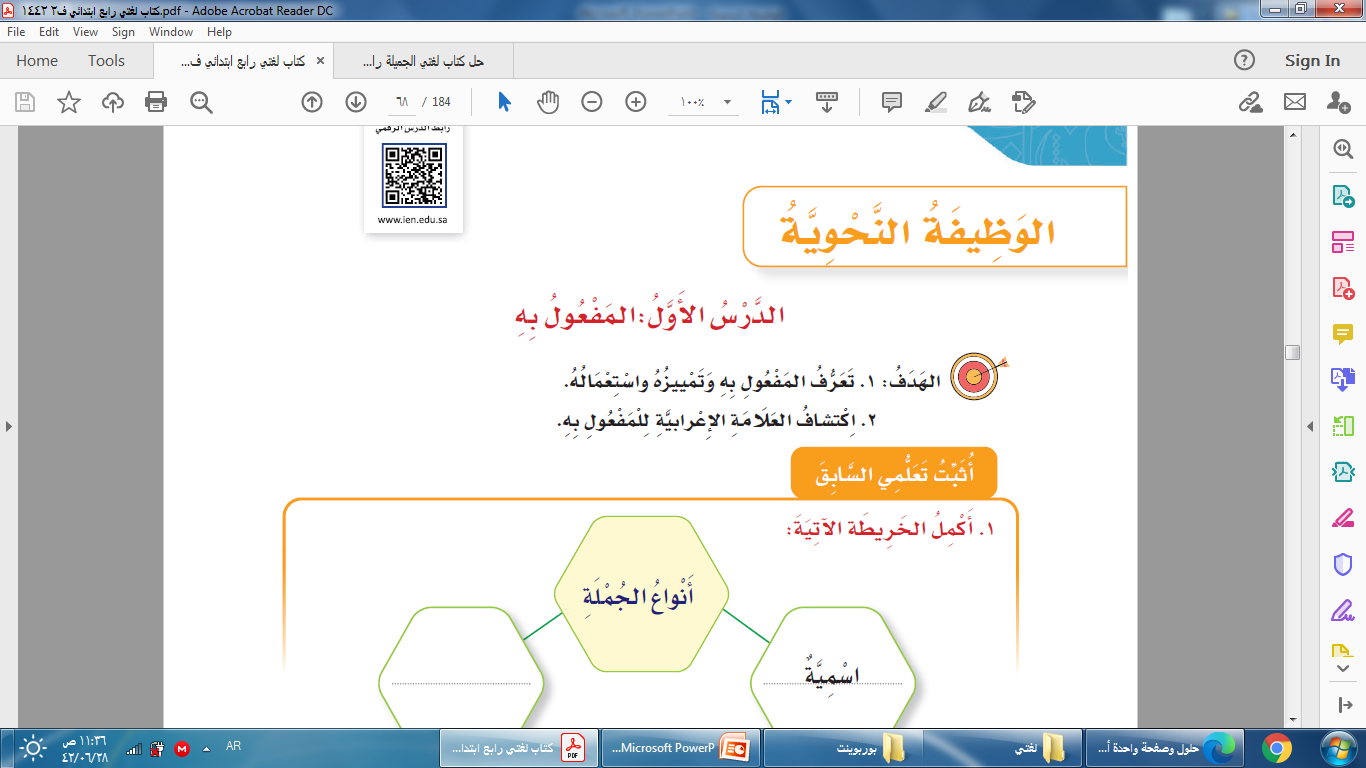 صفحة 68
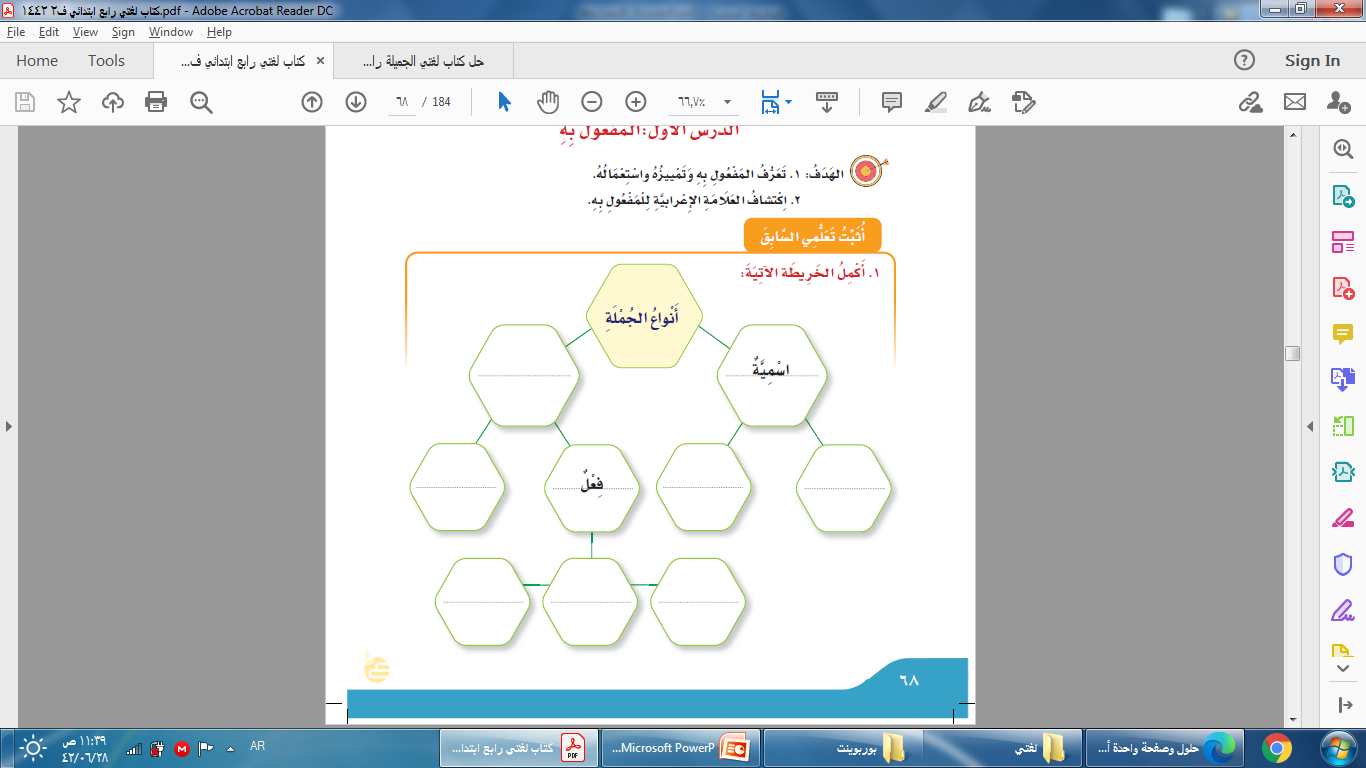 فعلية
فاعل
خبر
مبتدأ
أمر
مضارع
ماضي
صفحة 68
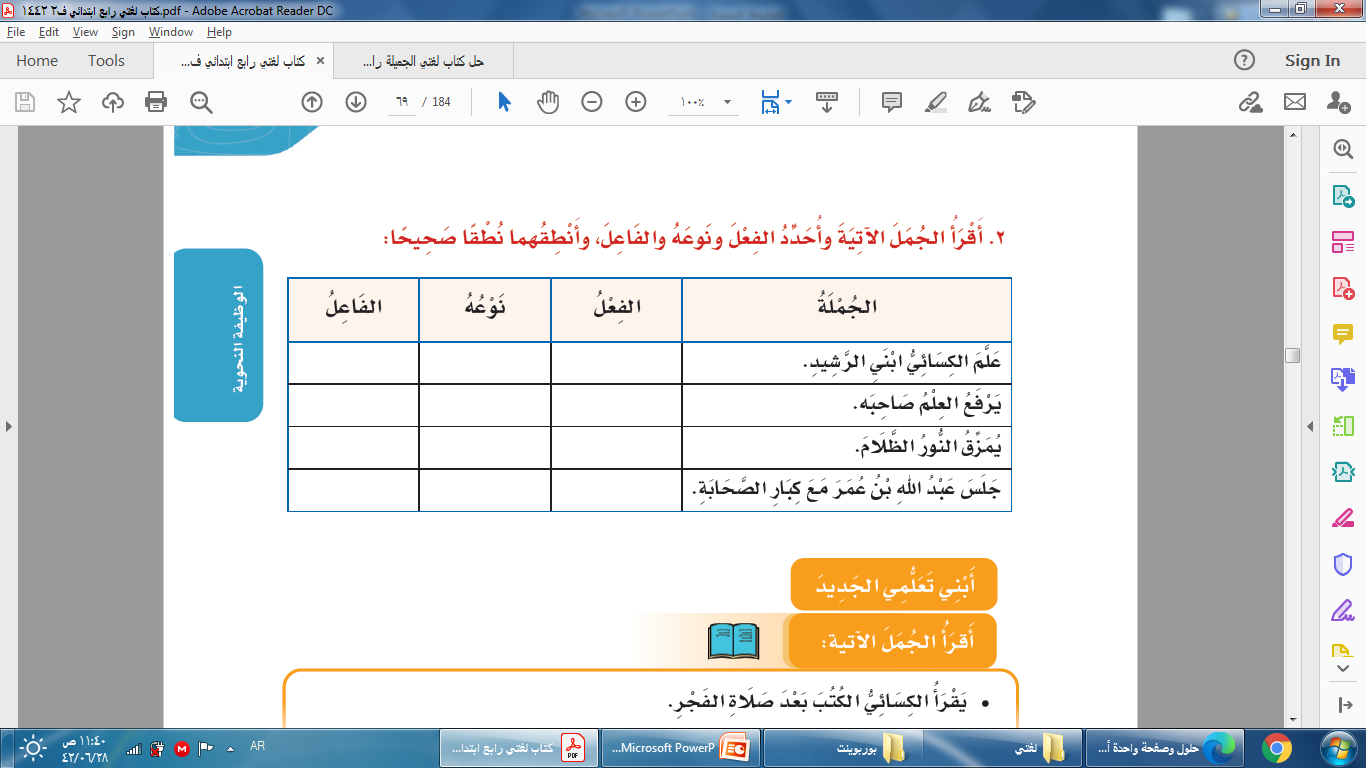 الكسائي
ماضي
علم
العلم
مضارع
يرفع
النور
مضارع
يمزق
عبدالله
ماضي
جلس
صفحة 69
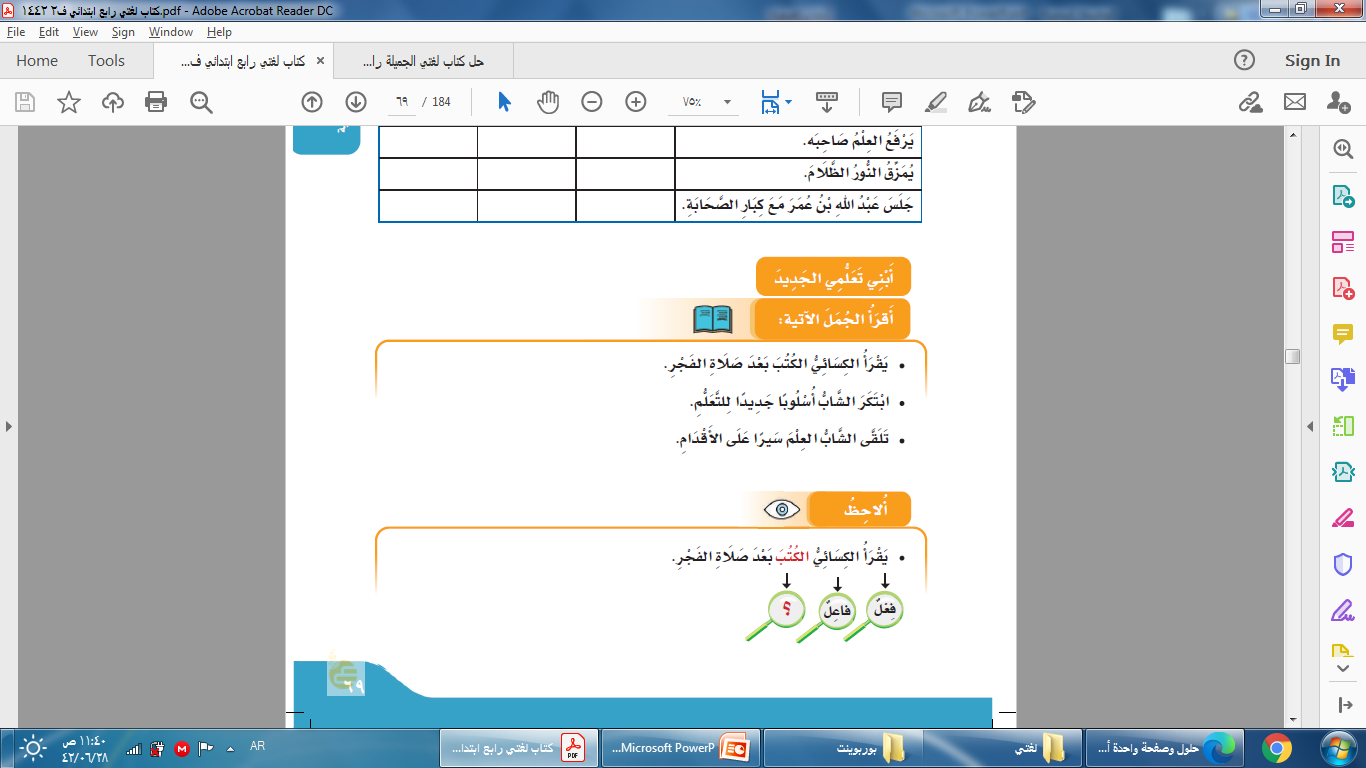 صفحة 69
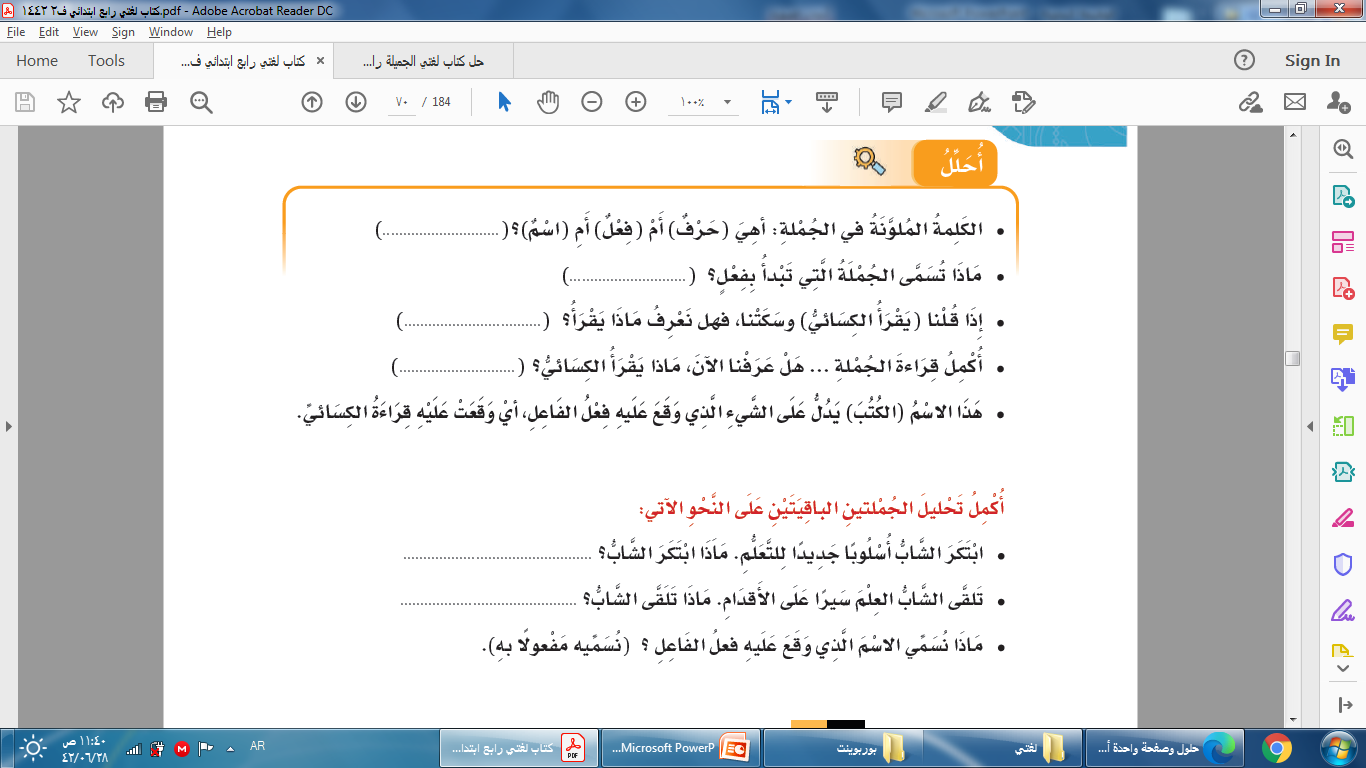 اسم
فعلية
لا
نعم
أسلوبا
العلم
صفحة 70
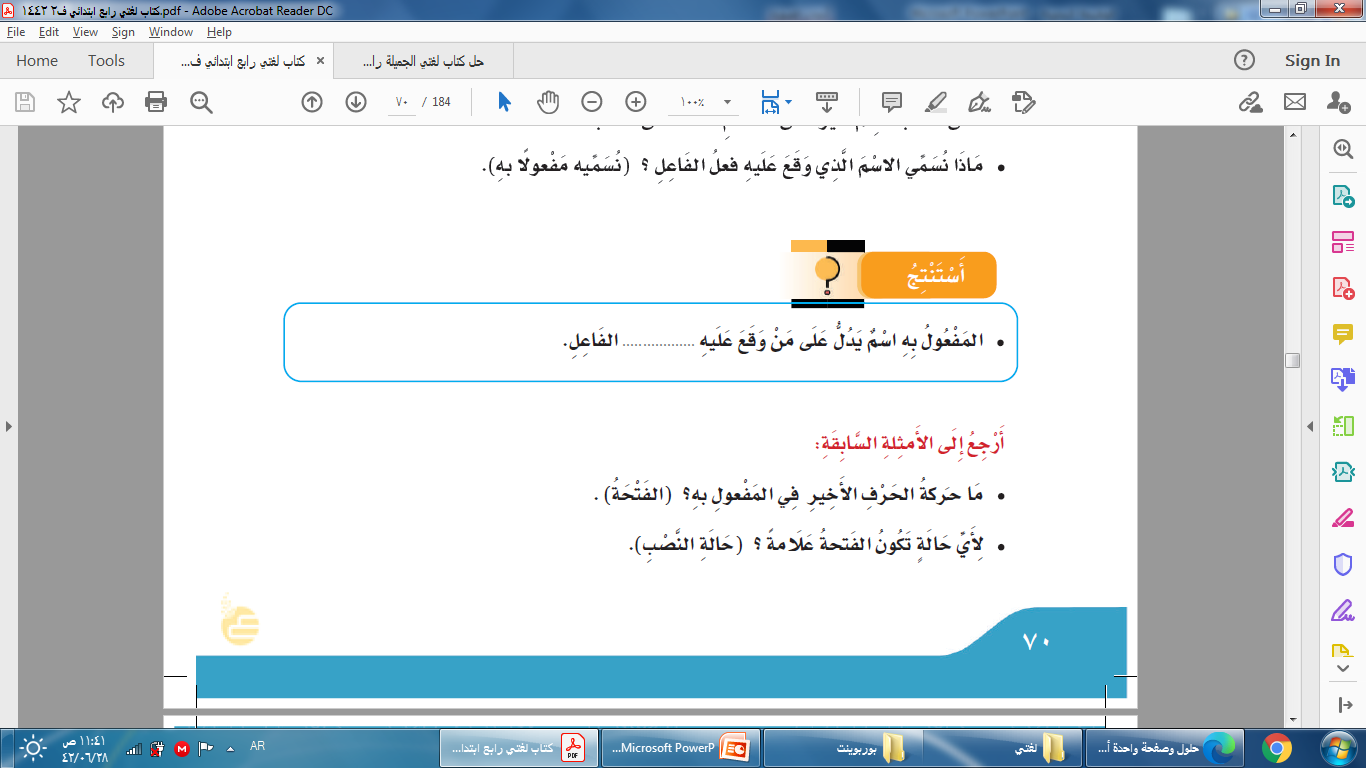 فعل
صفحة 70
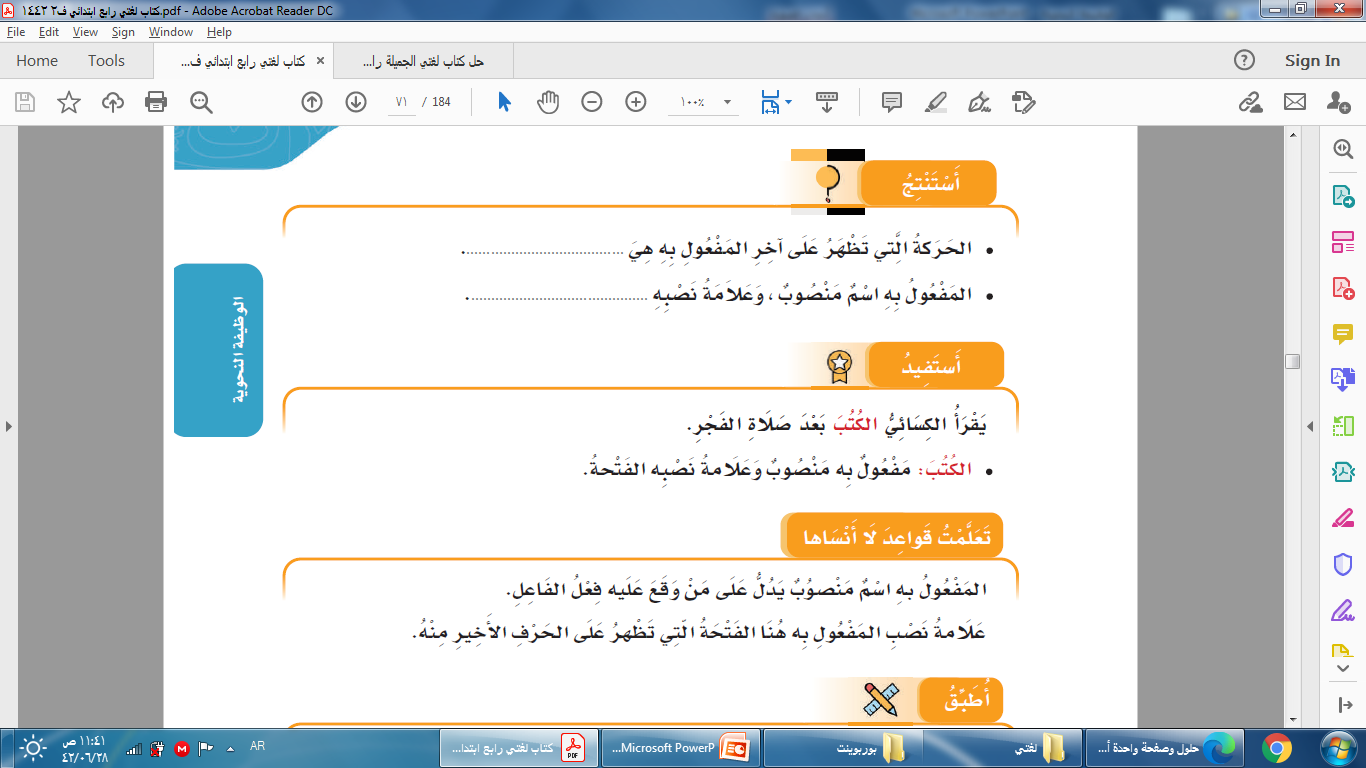 الفتحة
الفتحة
صفحة 71
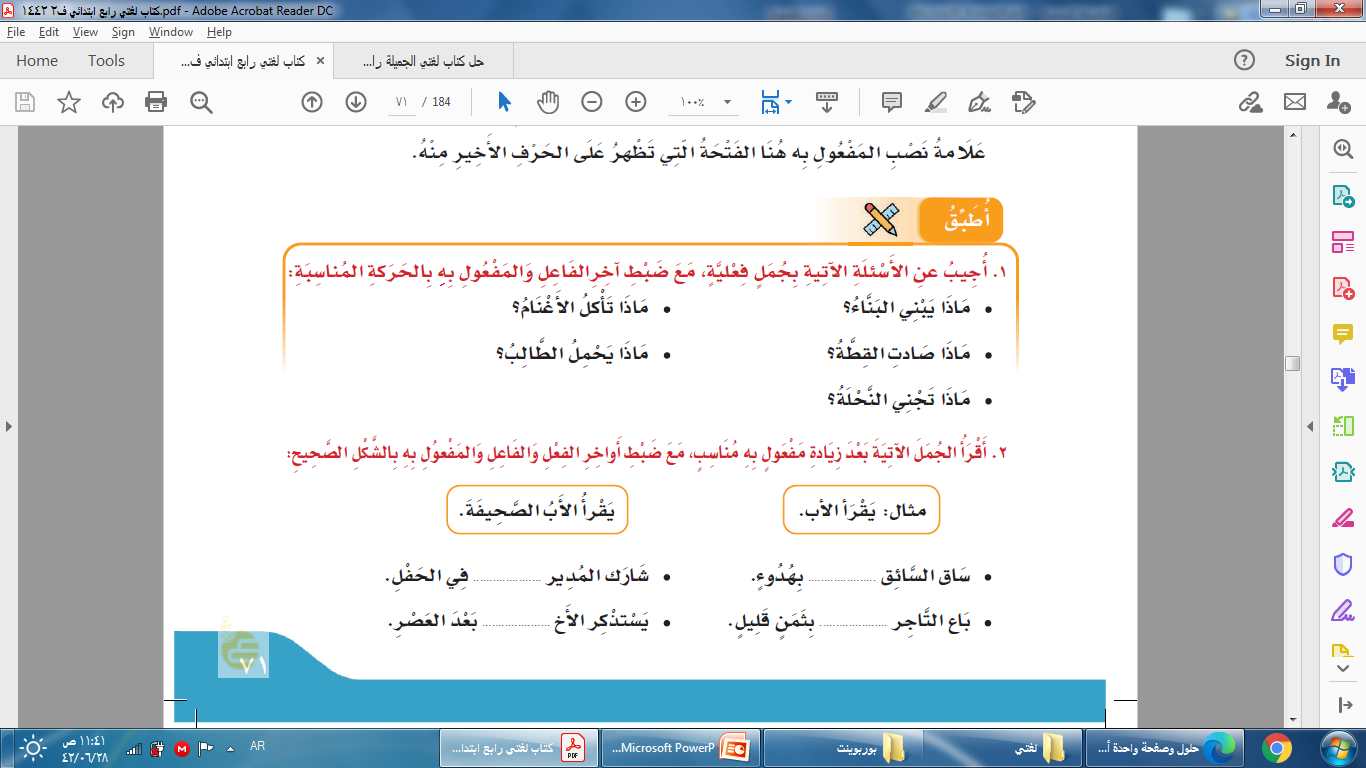 تأكل الأغنام العشب
يبني البناء المنزل
يحمل الطالب الحقيبة
صادت القطة الفأر
تجني النحلة الرحيق
الطلابَ
السيارةَ
الدروسَ
القمحَ
صفحة 71
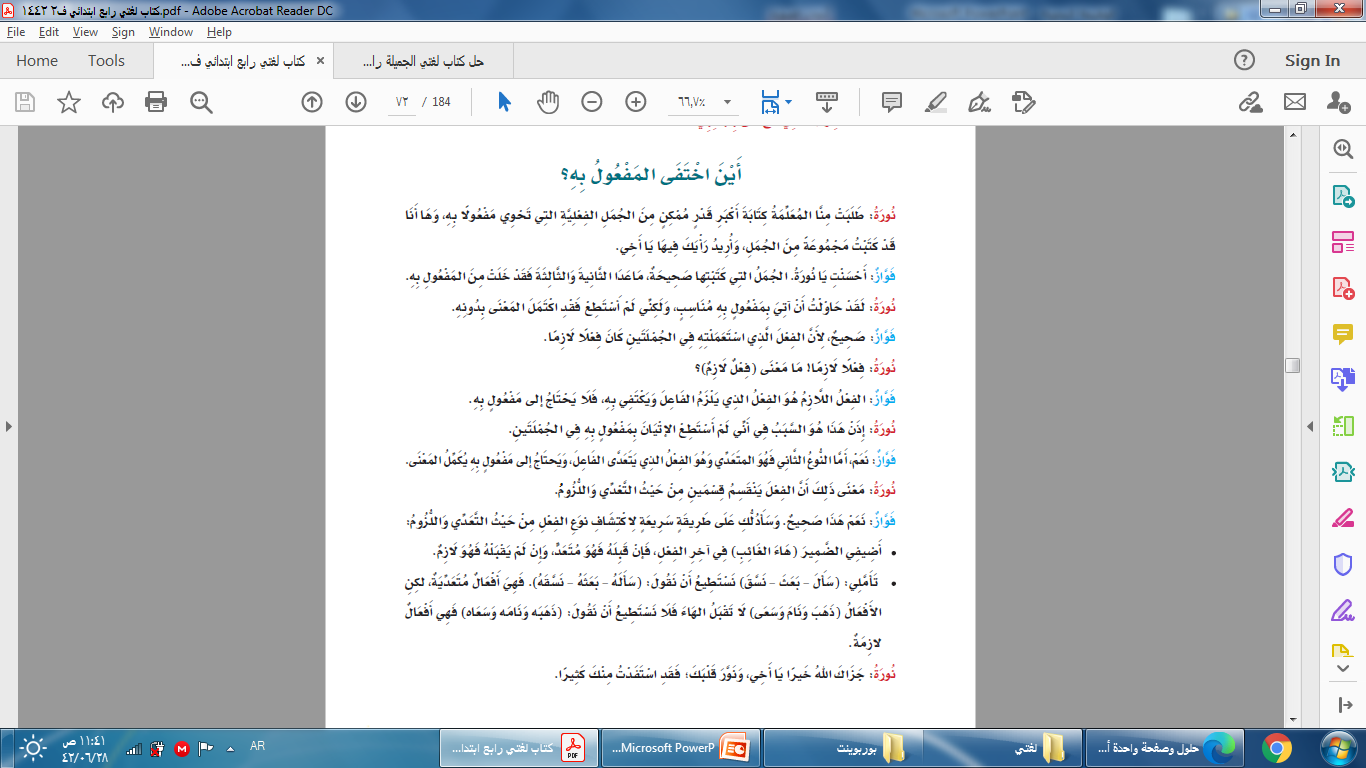 صفحة 72
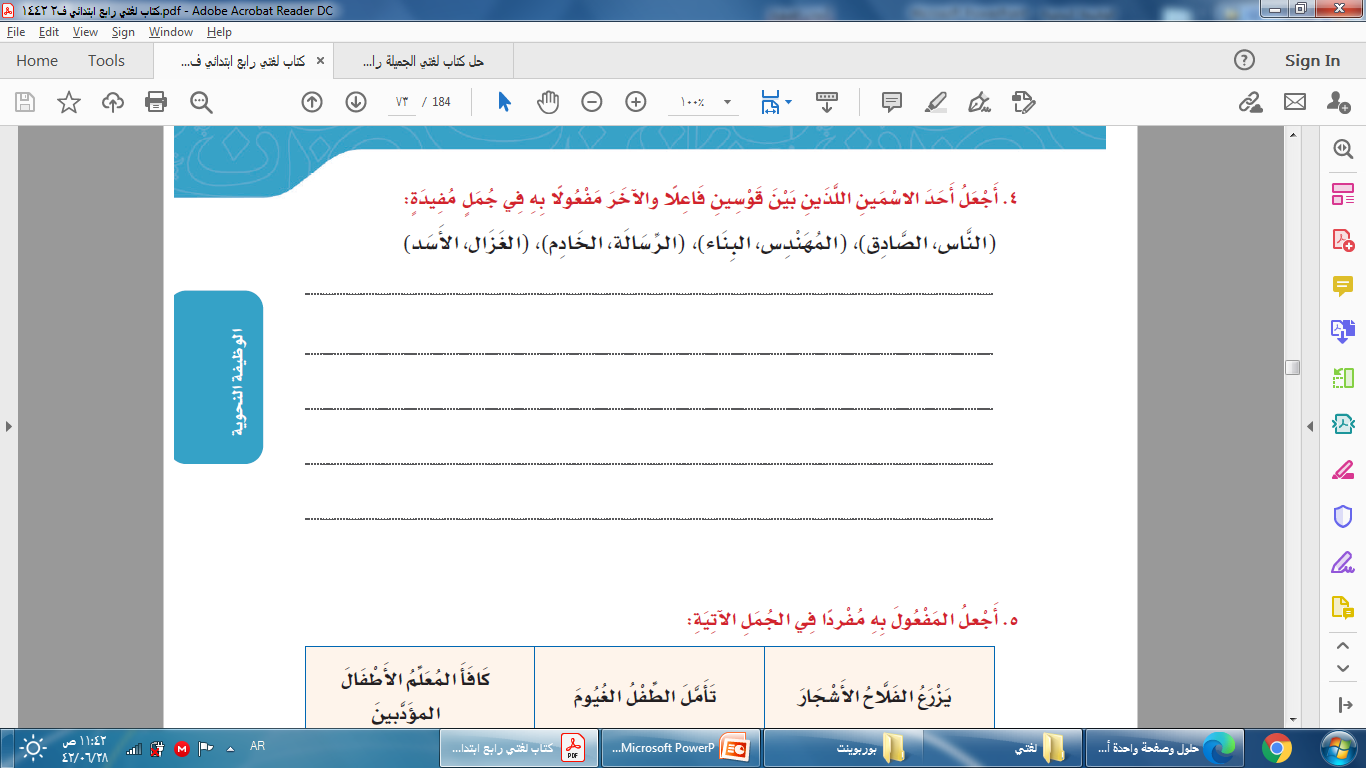 يحب الناسُ الصادقَ.
يشيد المهندسُ البناءَ.
أرسل الخادمُ الرسالةَ.
صاد الأسدُ الغزالَ.
صفحة 73
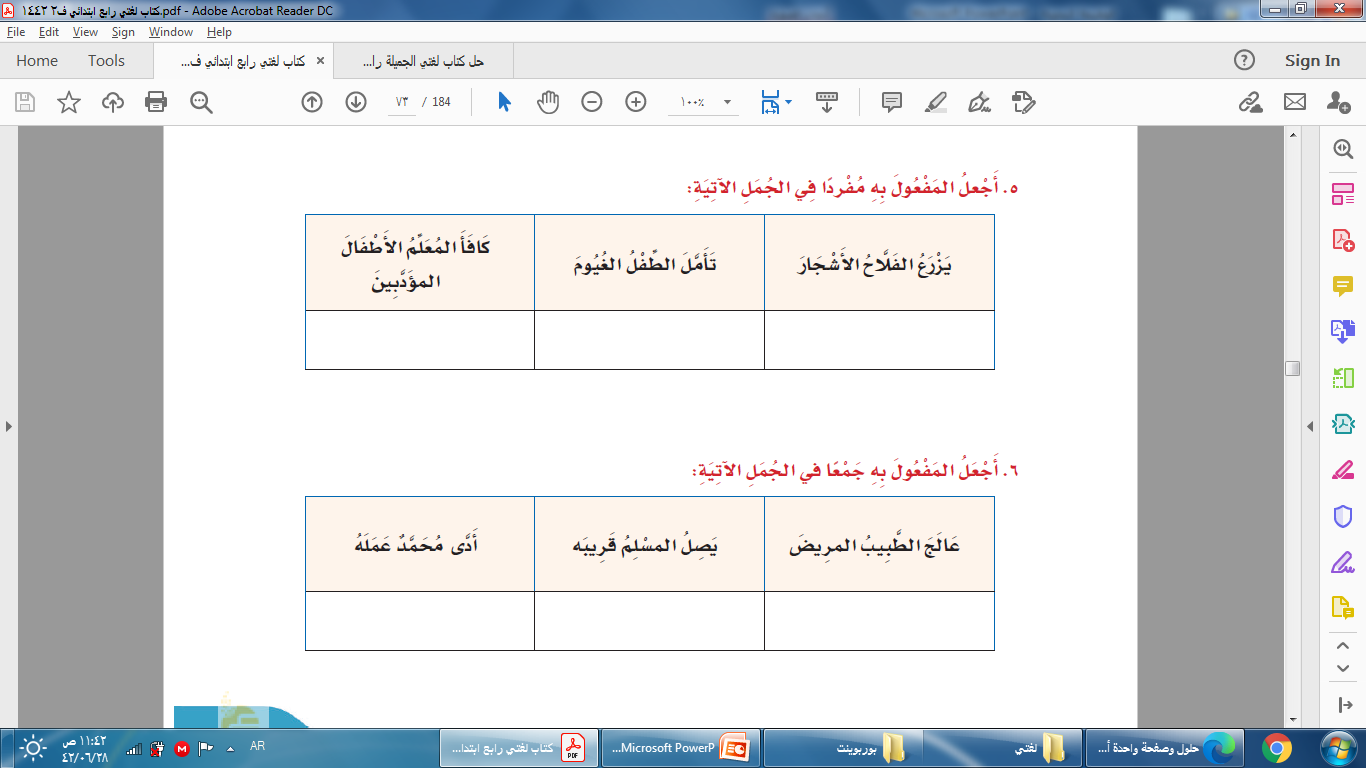 كافأ المعلمُ الطفلَ المؤدب
تأمل الطفلُ الغيمةَ
يزرع الفلاحُ الشجرةَ
أدى محمدٌ أعمالَه
يصل المسلم أقرباءَه
عالج الطبيب المرضى
صفحة 73
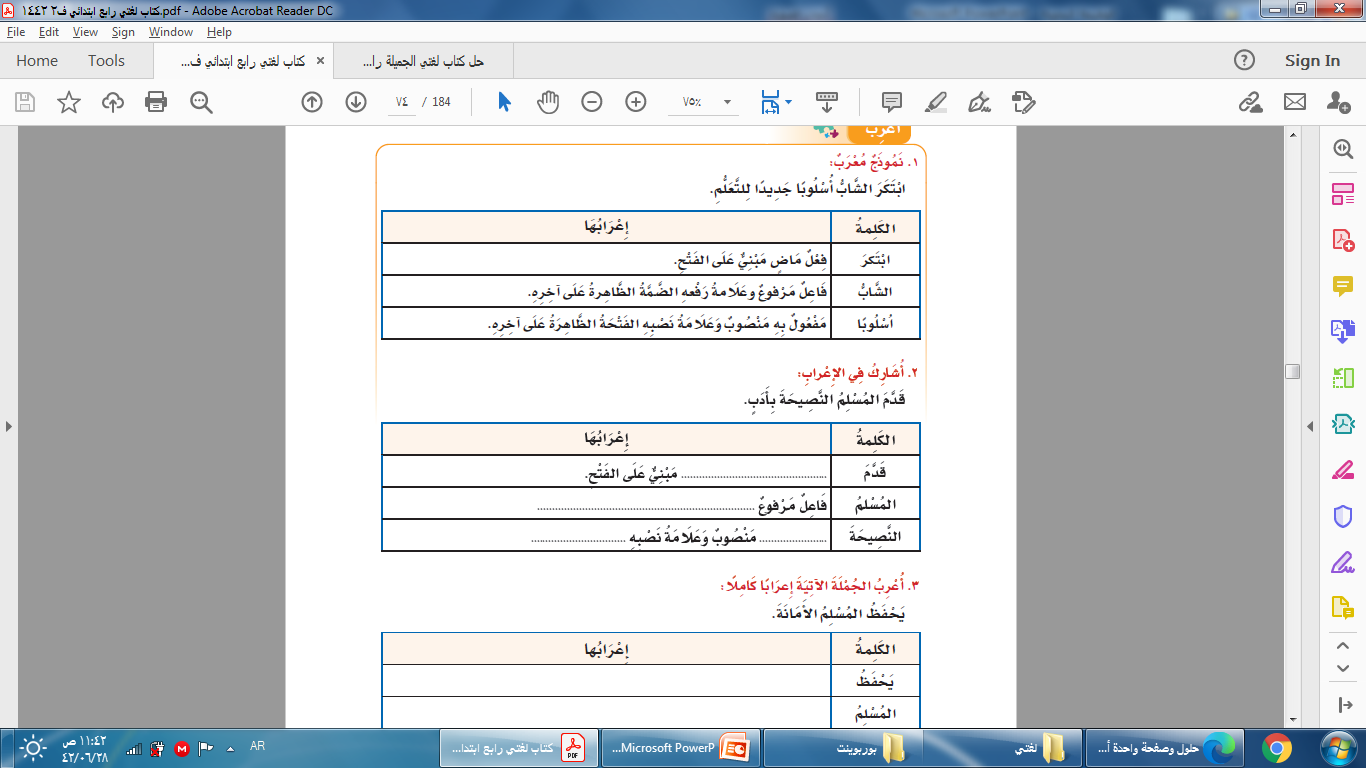 فعل ماض
وعلامة رفعه الضمة الظاهرة على آخره.
الفتحة الظاهرة على آخره.
مفعول به
صفحة 74
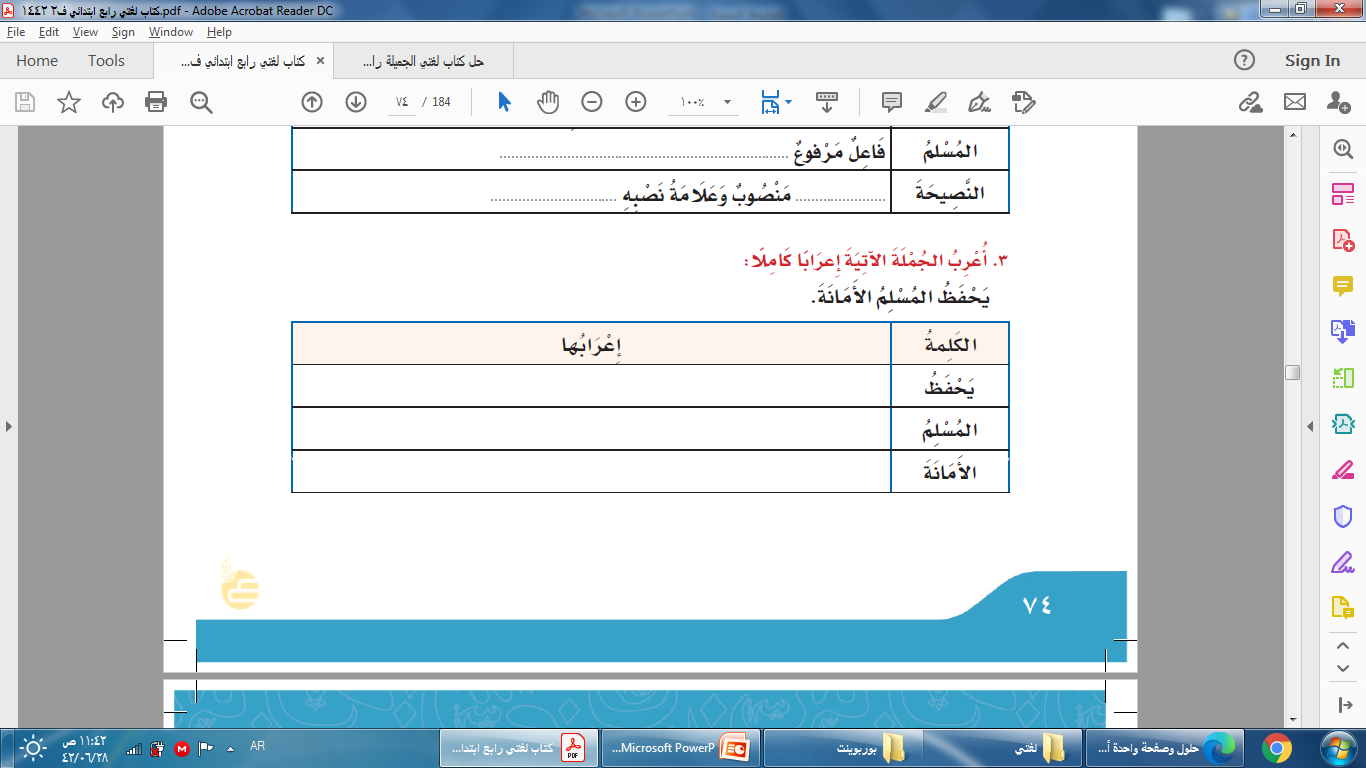 فعل مضارع مرفوع وعلامة رفعه الضمة الظاهرة على آخره.
فاعل مضارع مرفوع وعلامة رفعه الضمة الظاهرة على آخره.
مفعول به منصوب وعلامة نصبه الفتحة الظاهرة على آخره.
صفحة 74
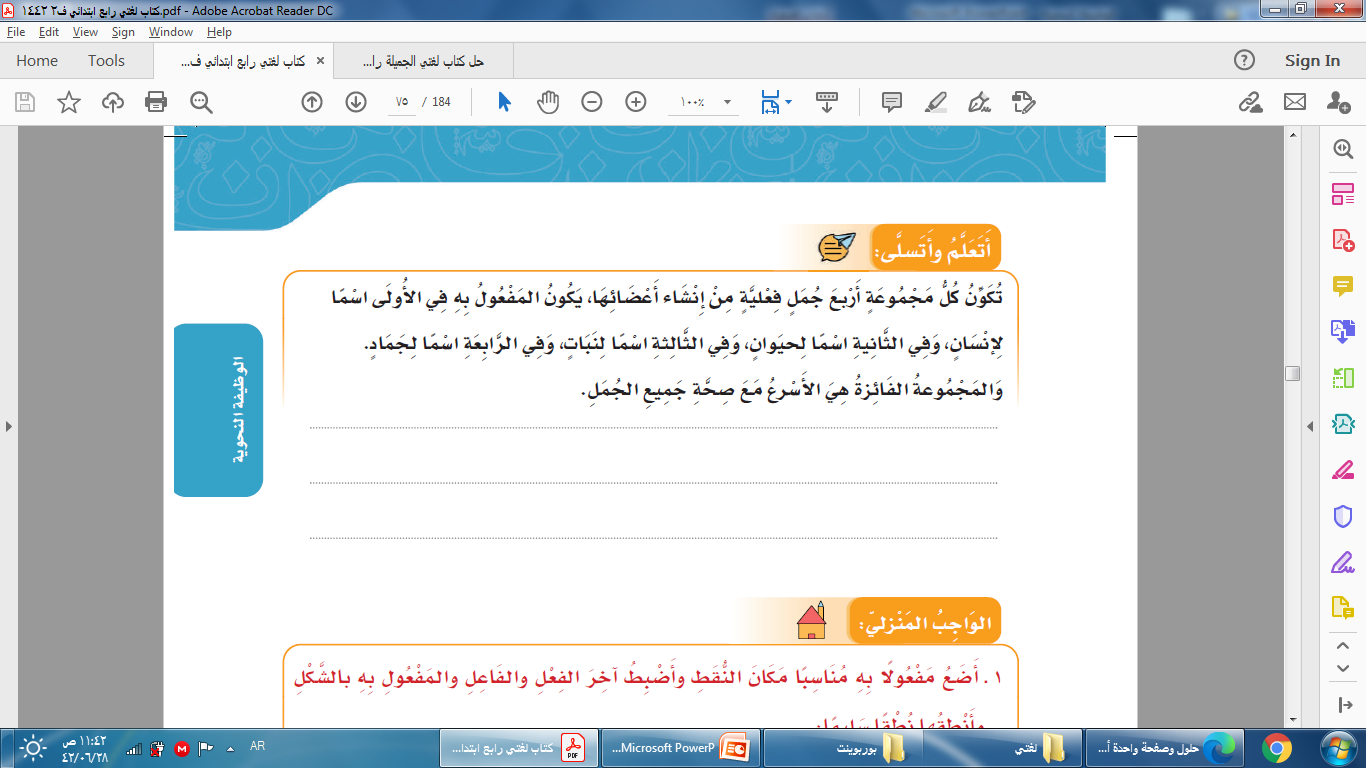 اسم إنسان: ضرب أحمدٌ محمدًا.
اسم حيوان: أطعم يزيدٌ القطةَ.
اسم نبات: أكل سلمانٌ التفاحةَ.
اسم جماد: ركب ثامرٌ السيارةَ.
صفحة 75
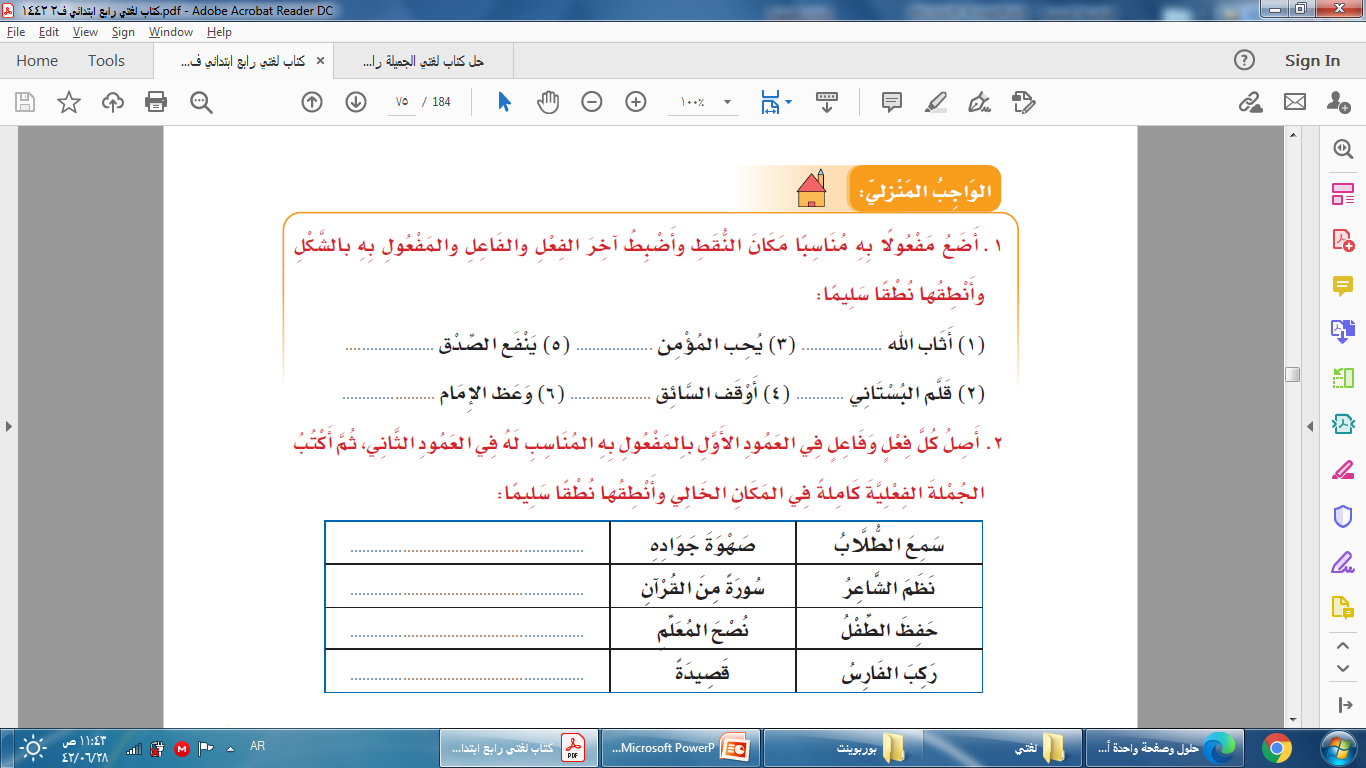 واجب منزلي
صفحة 75
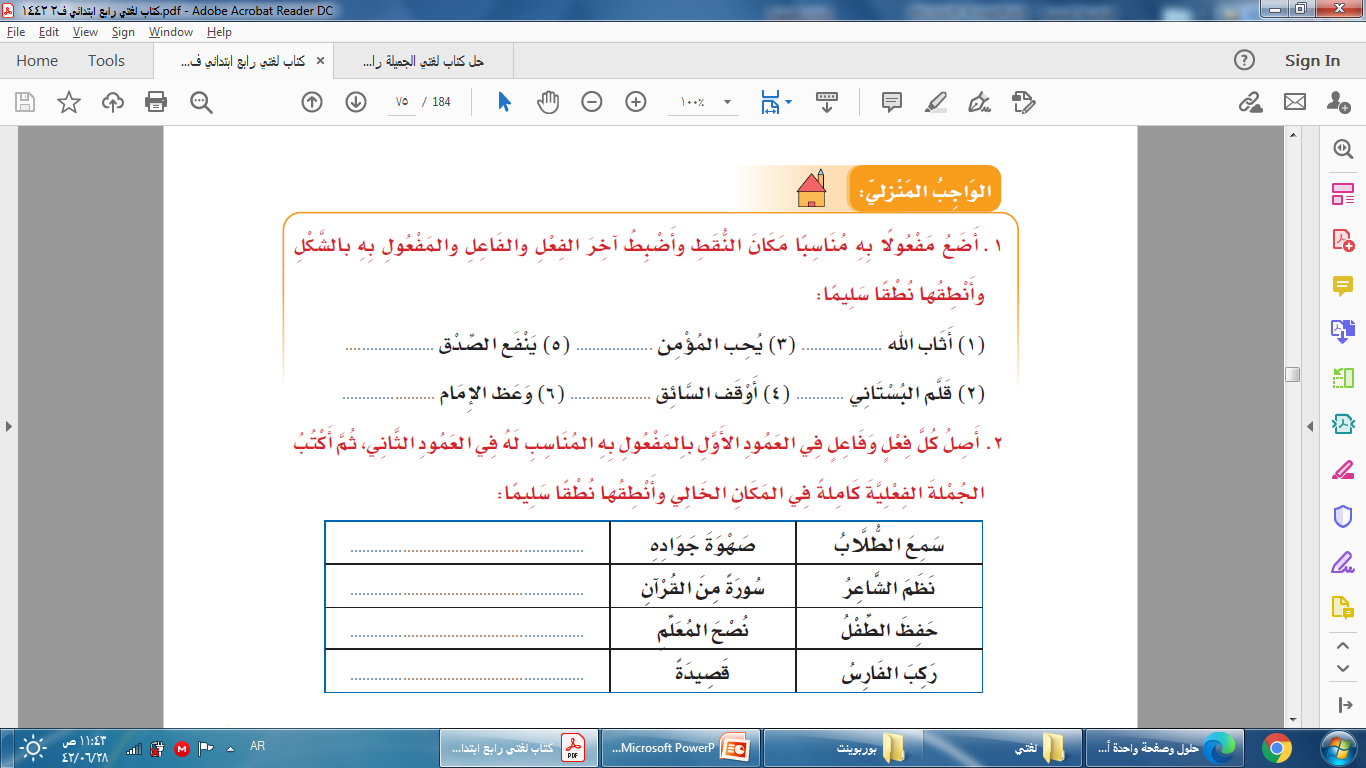 صاحبَه
اللهَ
المؤمنَ
الرجلَ
السيارةَ
الأشجارَ
سمع الطالبُ نصحَ المعلم
نظم الشاعرُ قصيدةً
حفظ الطفلُ سورةً من القرآن
ركب الفارسُ صهوةَ جواده
صفحة 75
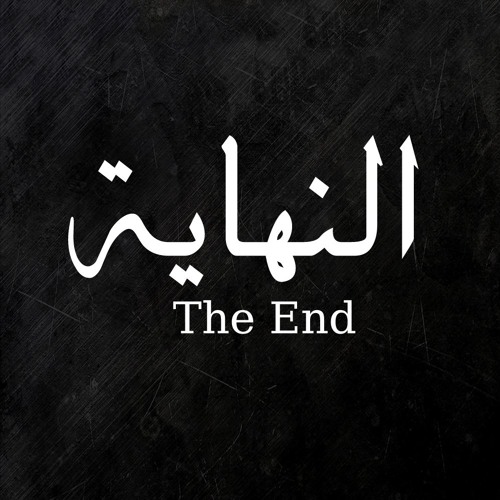 انتهى الدرس
أرجو لكم التوفيق دائما..
@daoodshaoosh
0535125035